Digital Citizenship
Mr. Roberts & Mr. Palm
Elementary - 2017-2018
Making correct online choices
Respect
Usernames and Passwords
Permissions
Responsibility
What is Digital Citizenship?
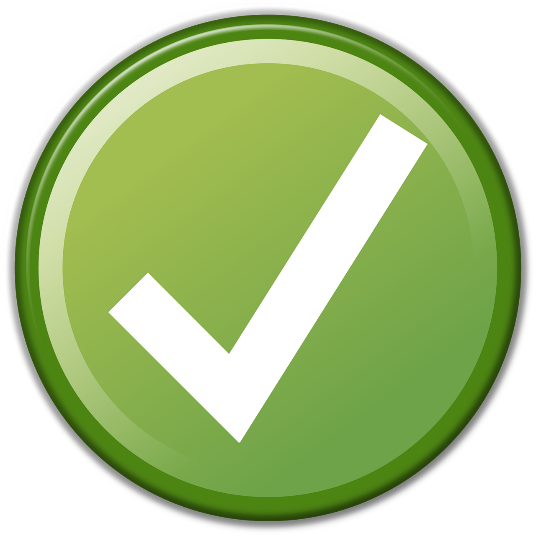 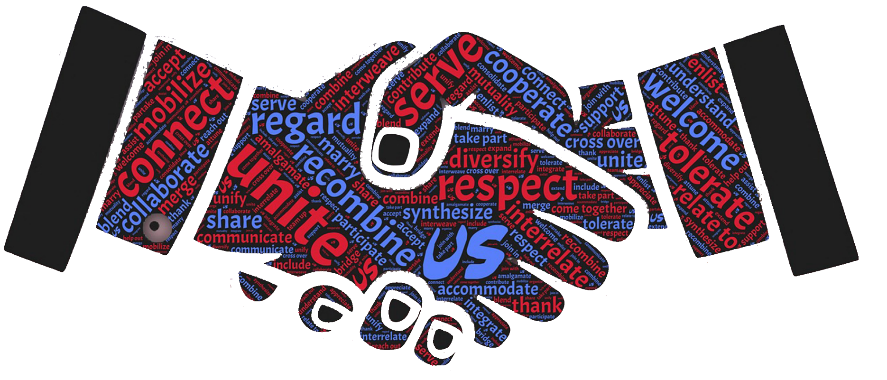 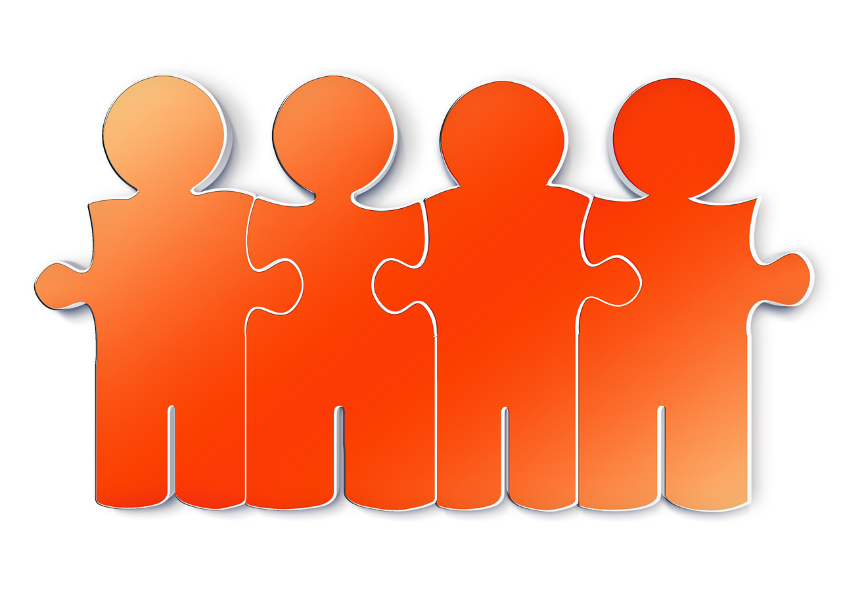 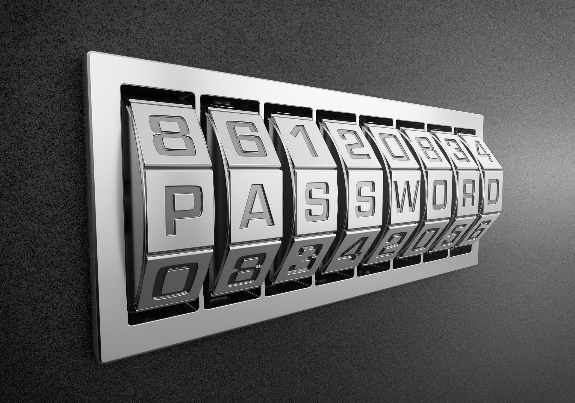 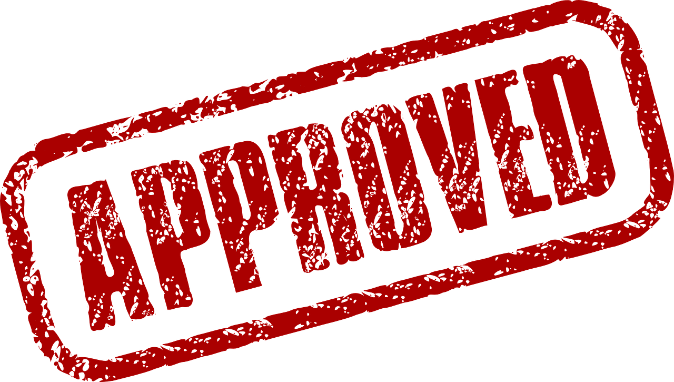 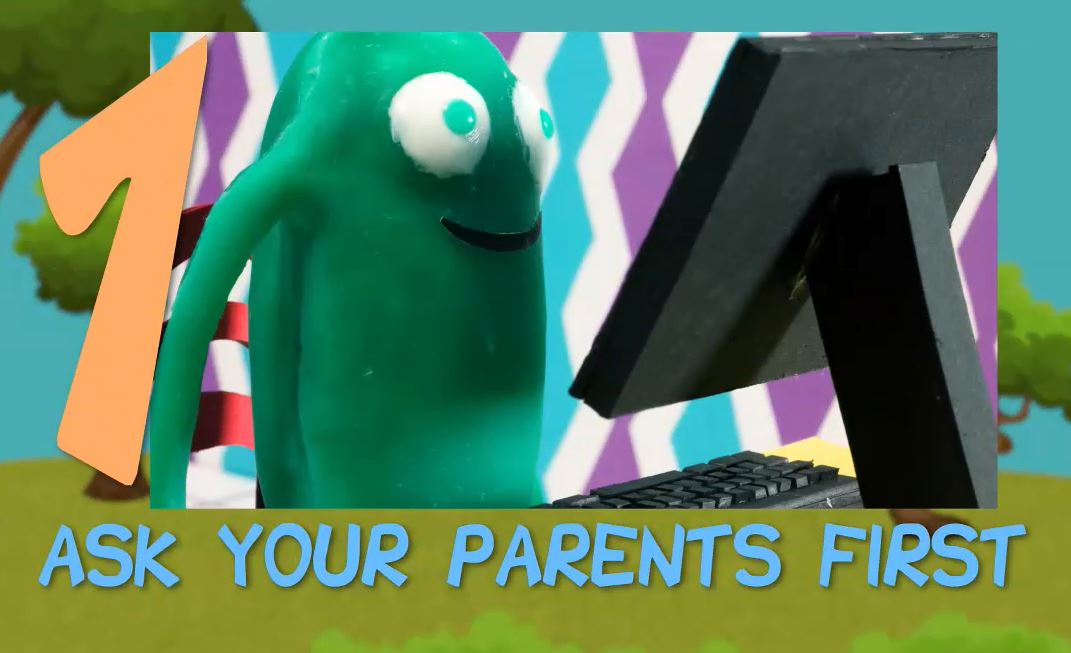 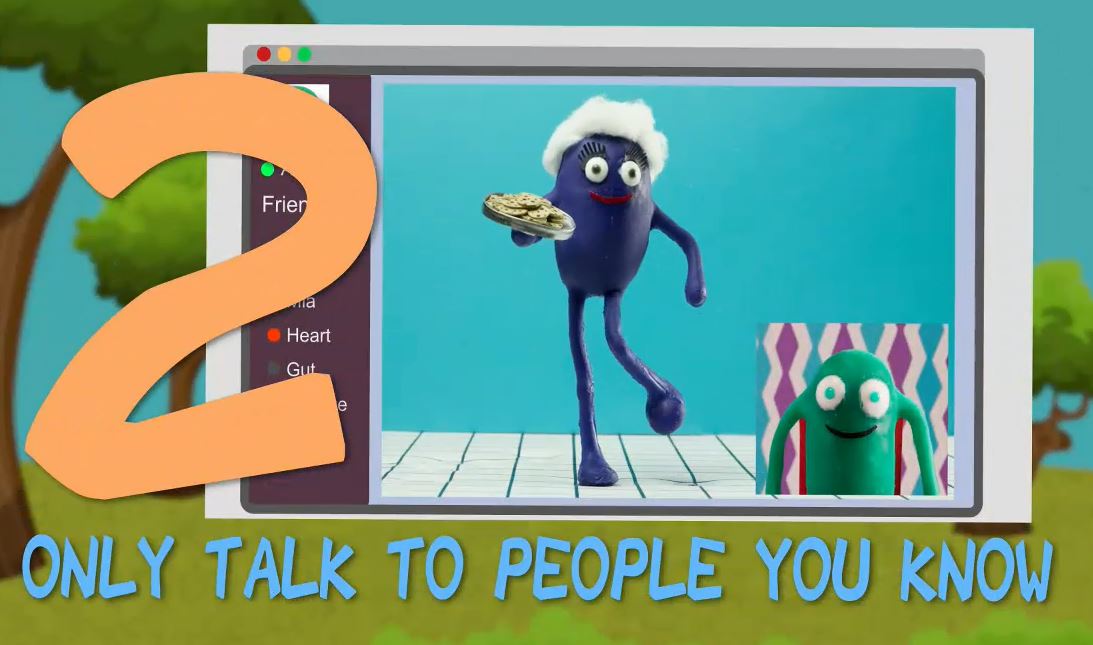 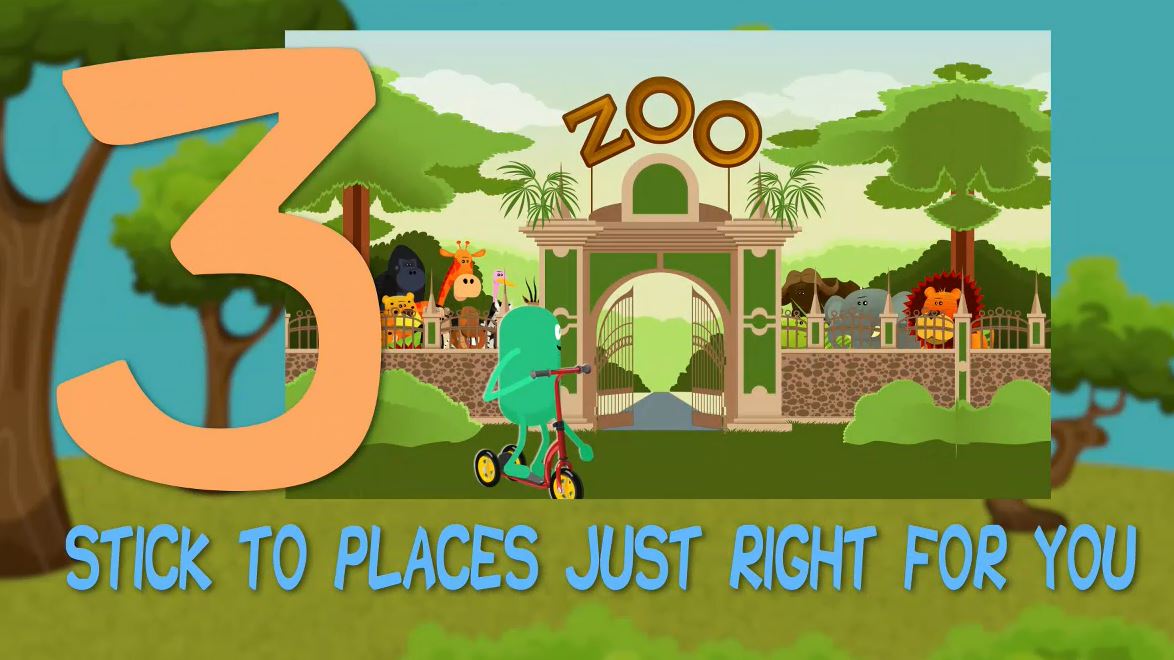 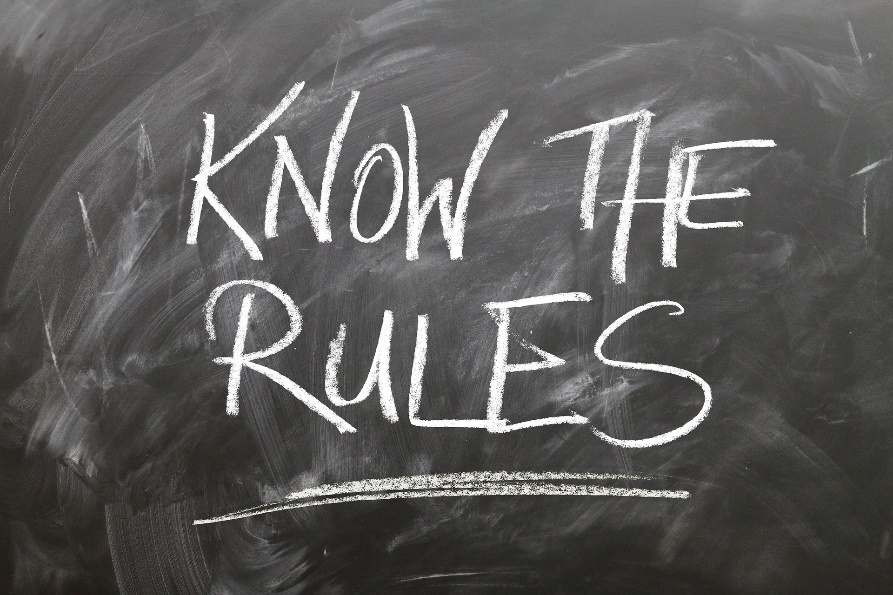 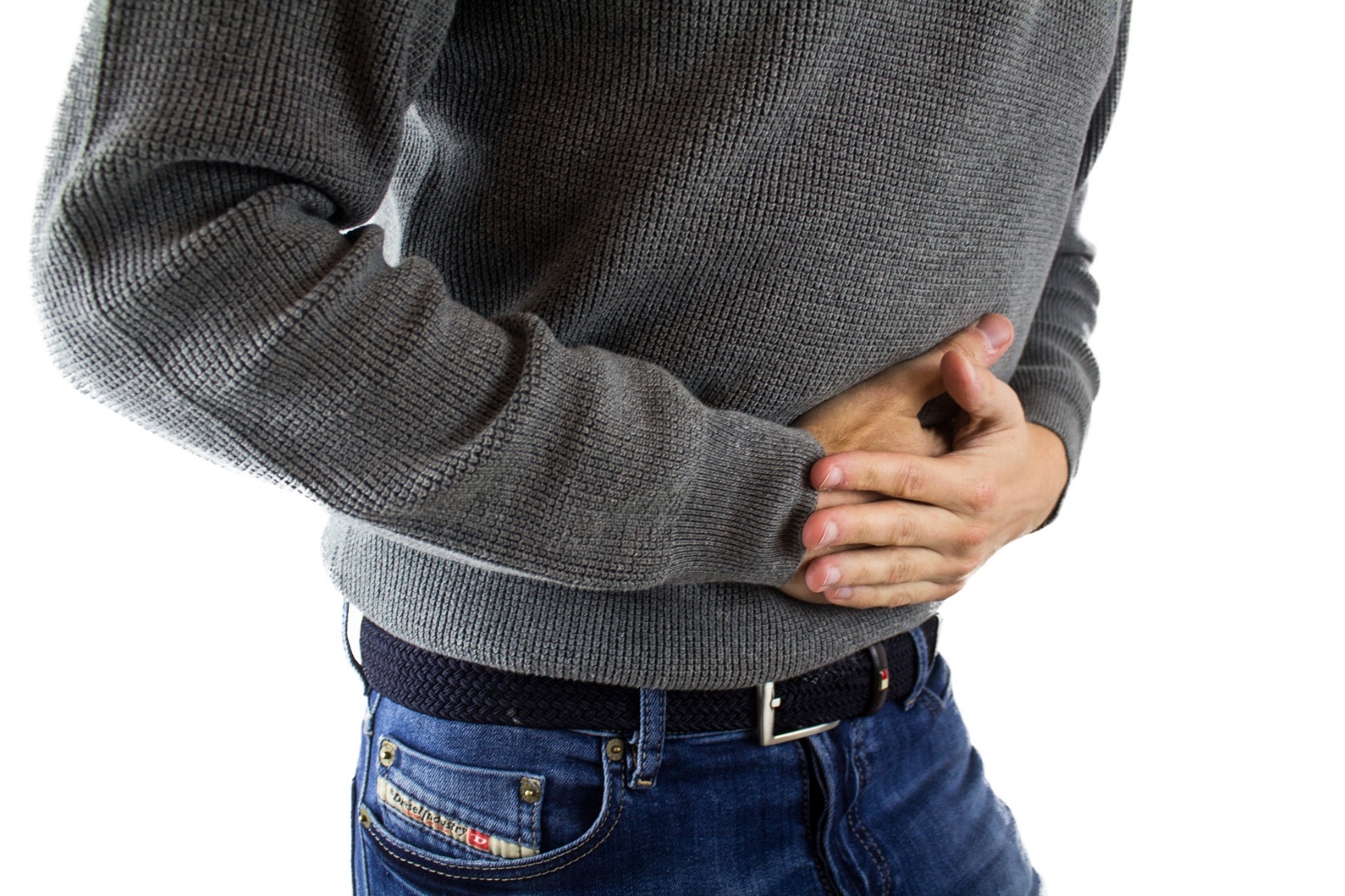 “Traffic Light Analogy”
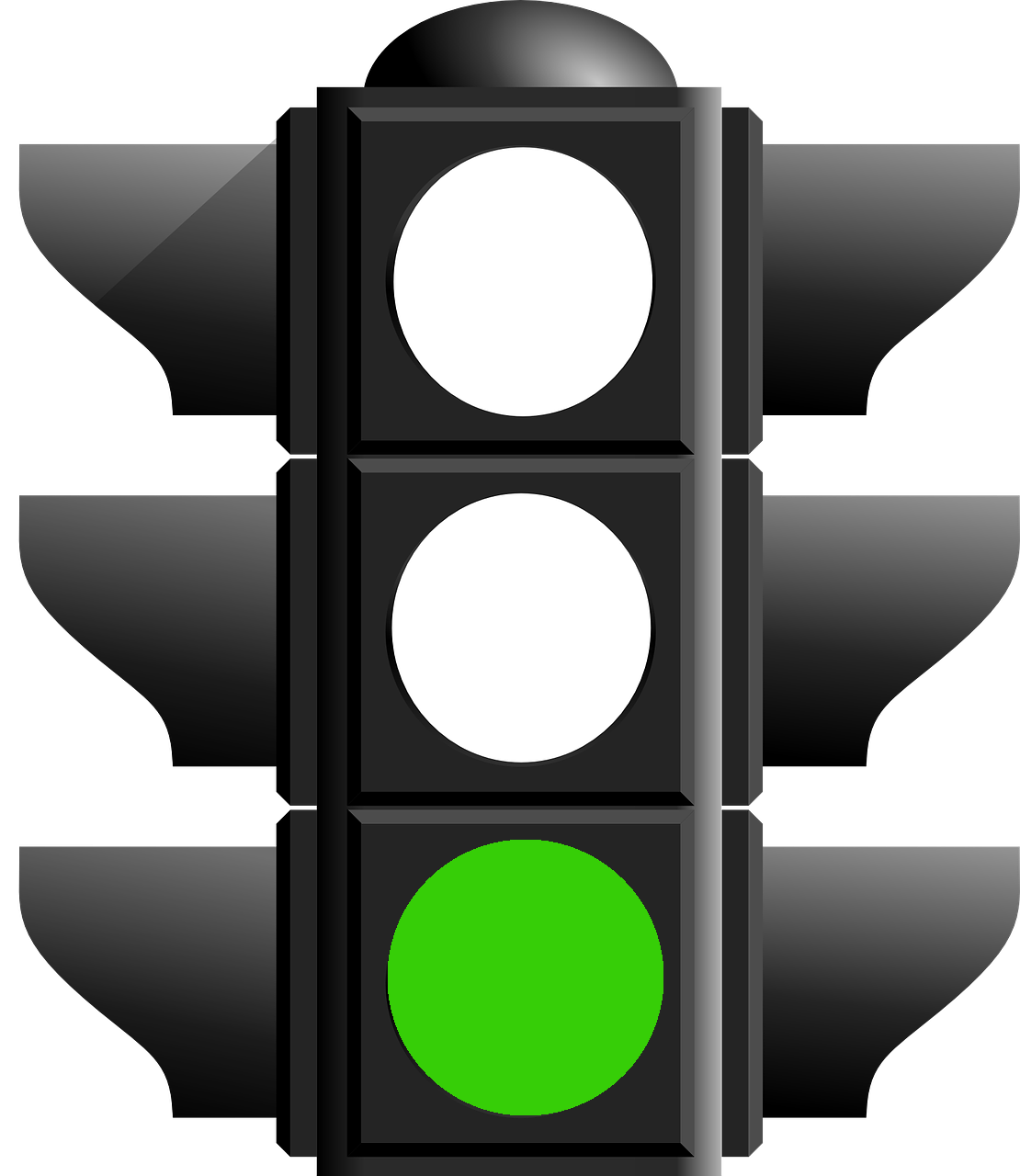 Okay
“Traffic Light Analogy”
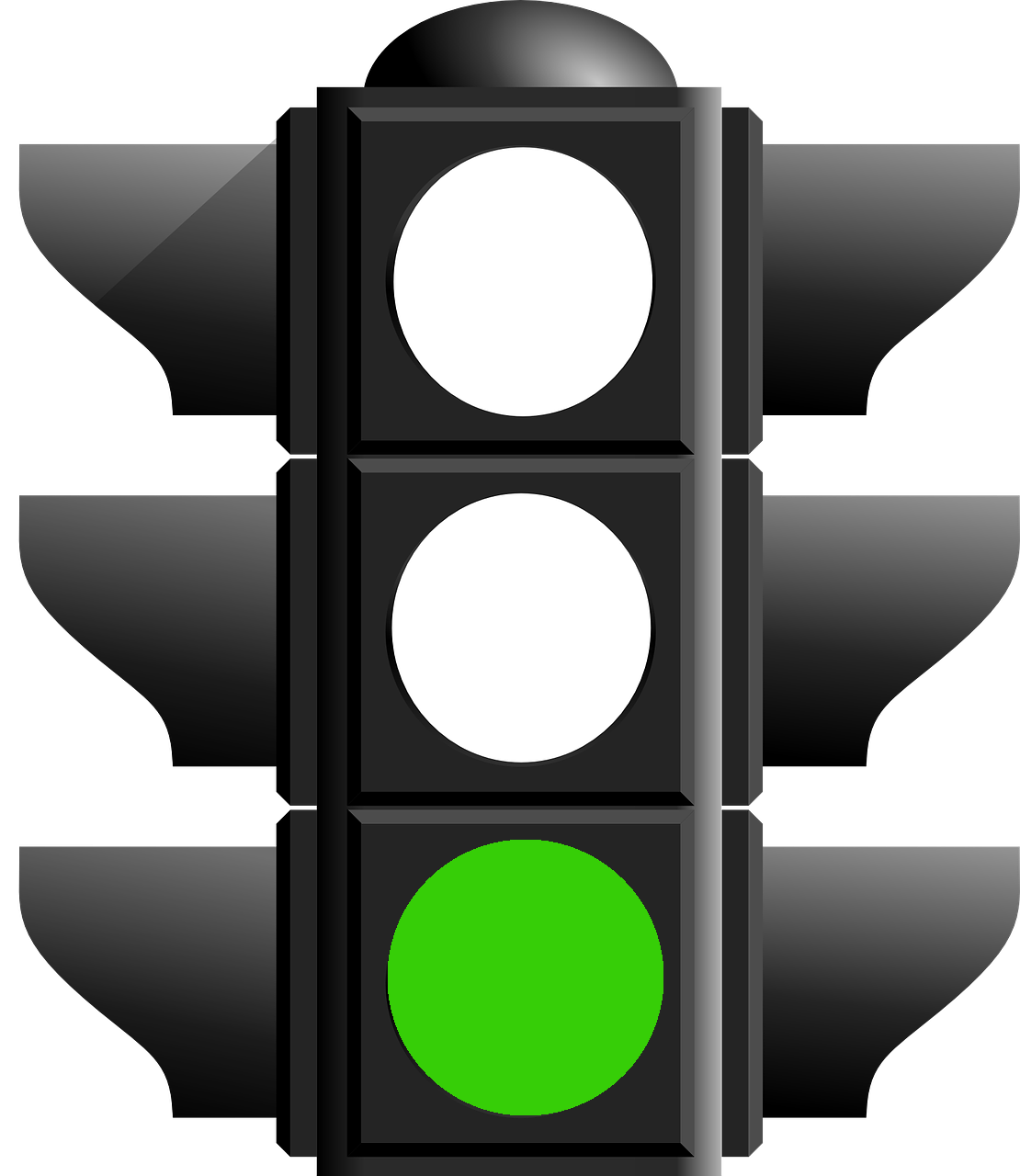 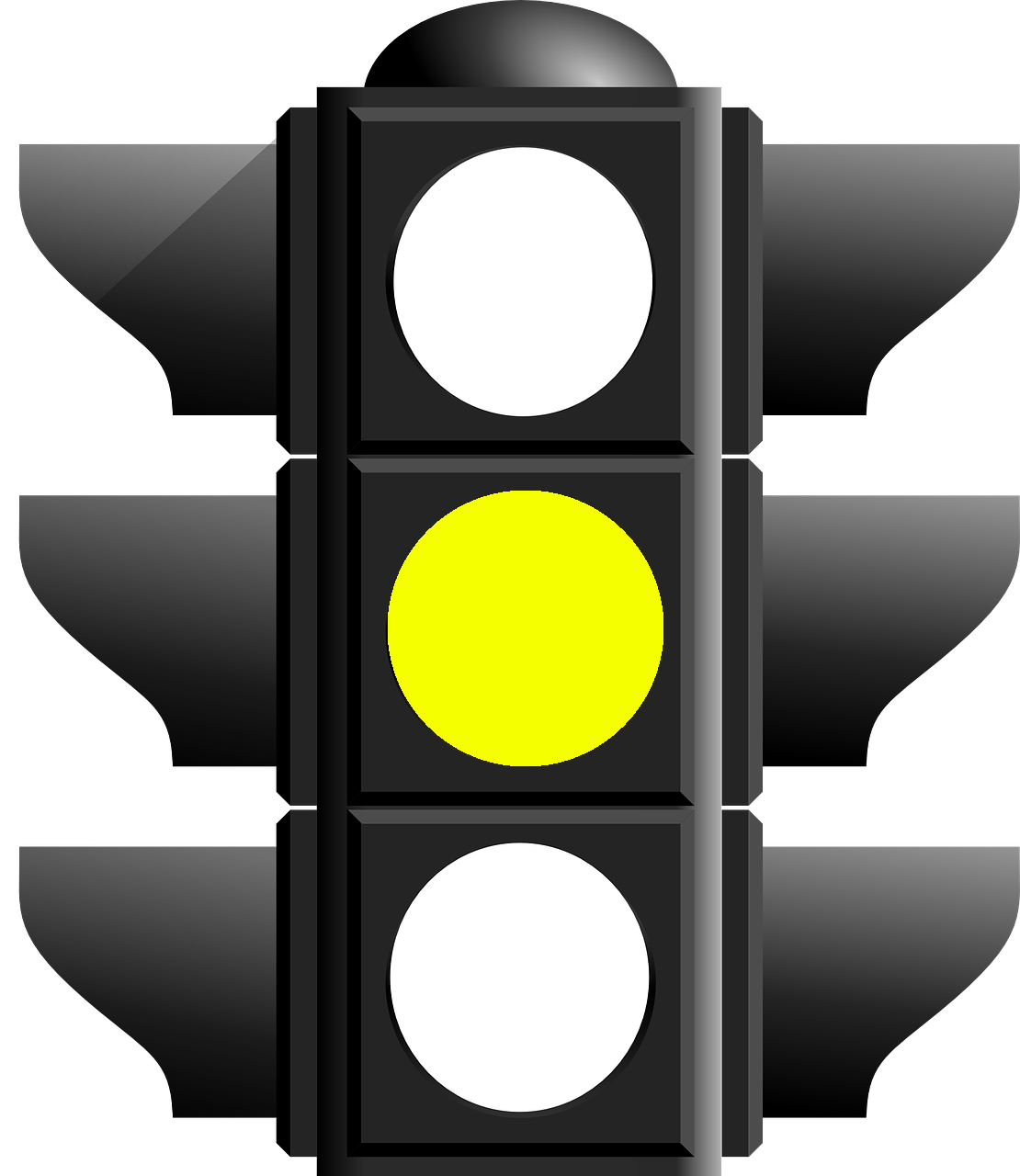 Iffy
“Traffic Light Analogy”
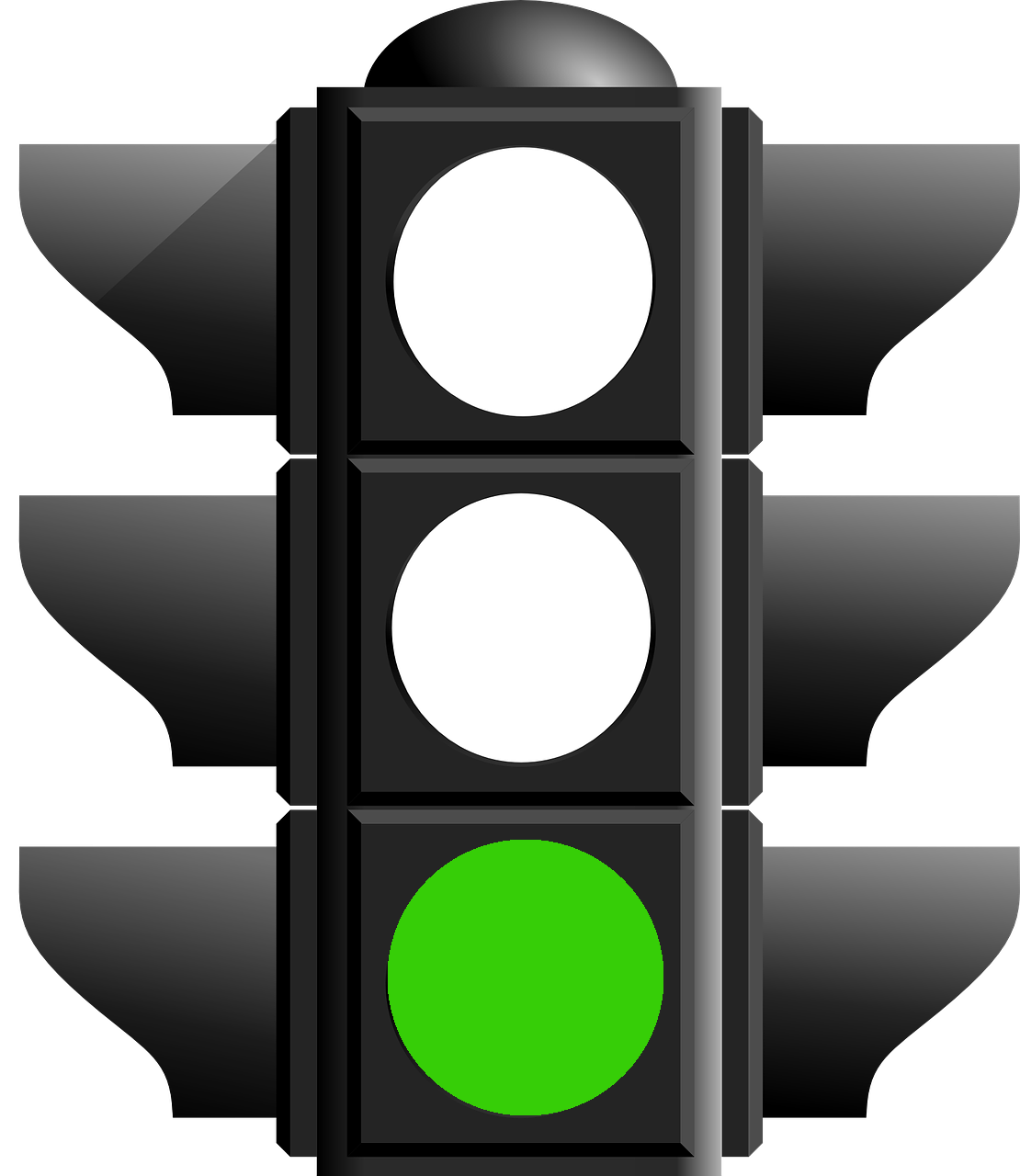 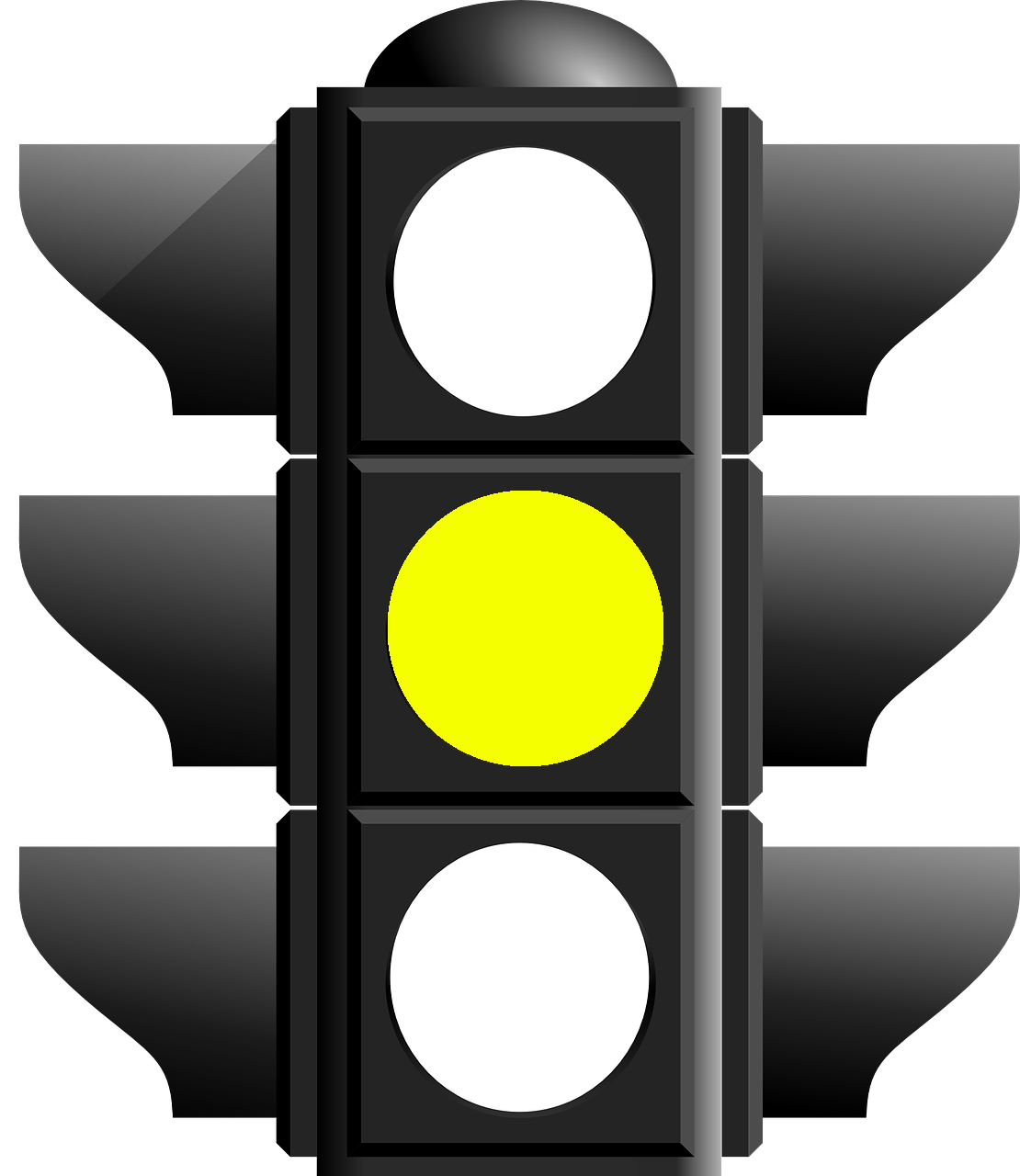 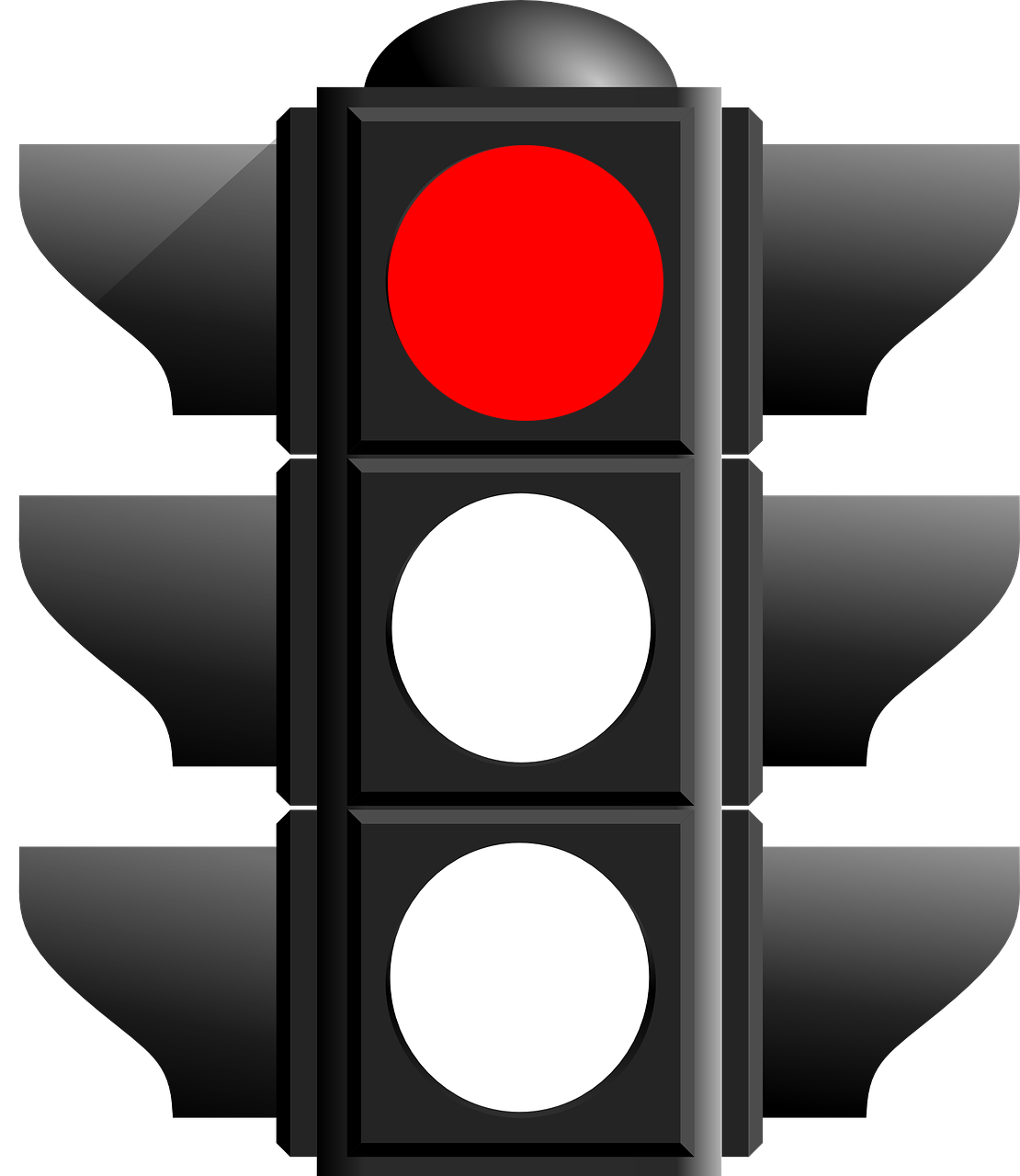 Risky
Trusted Adults
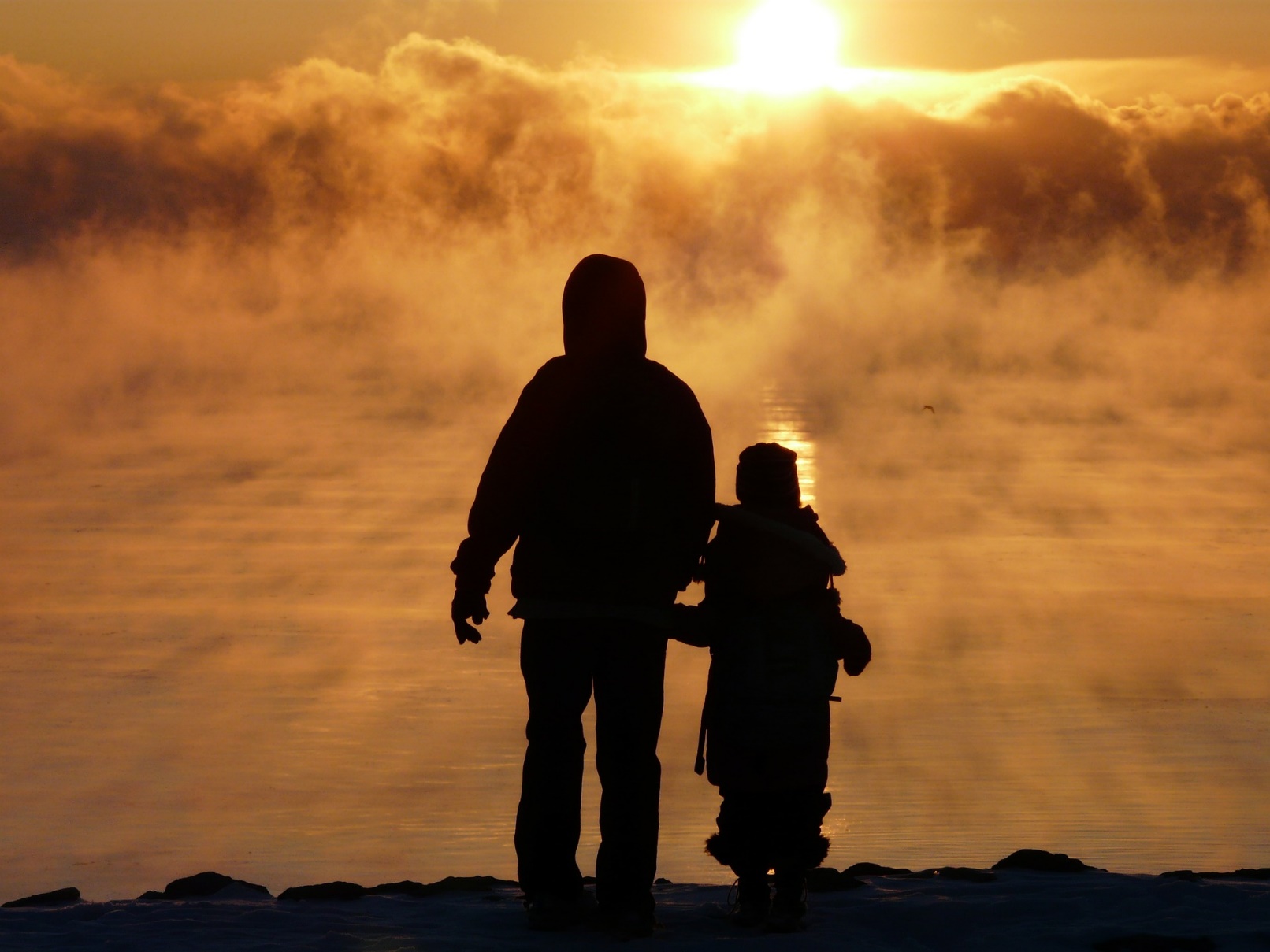 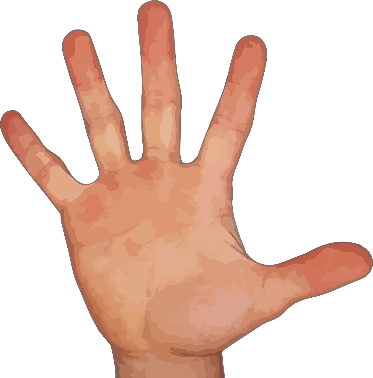 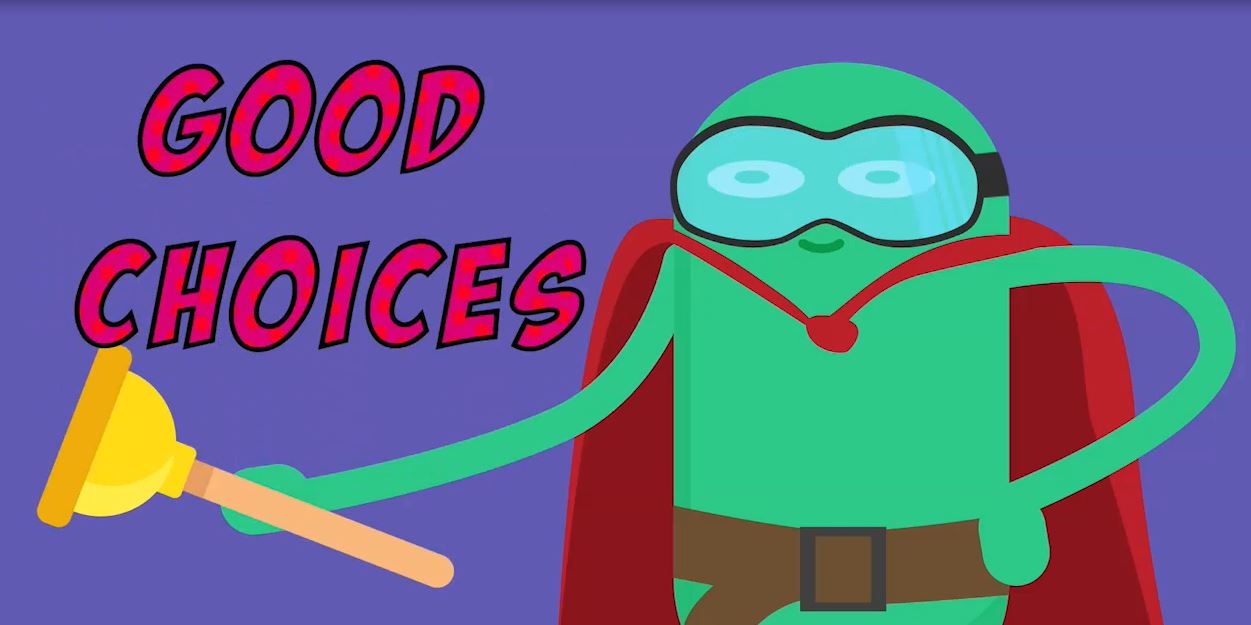 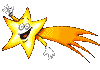 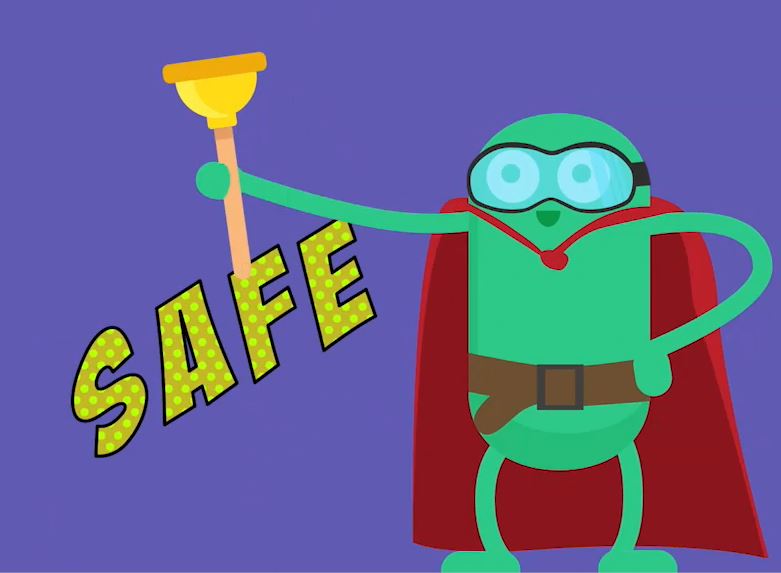 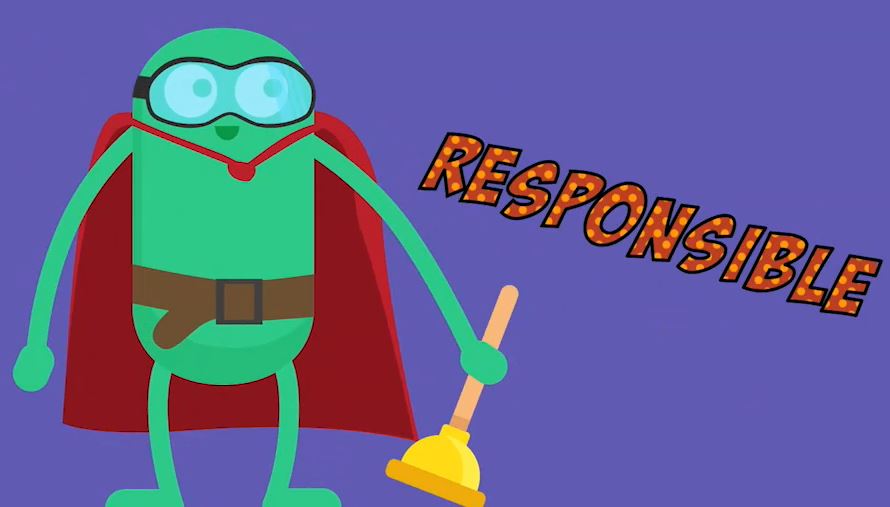 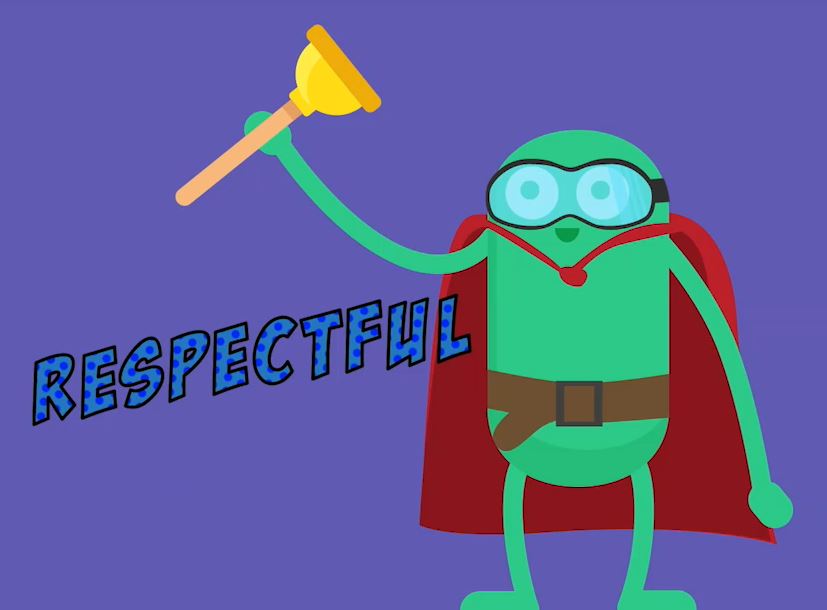 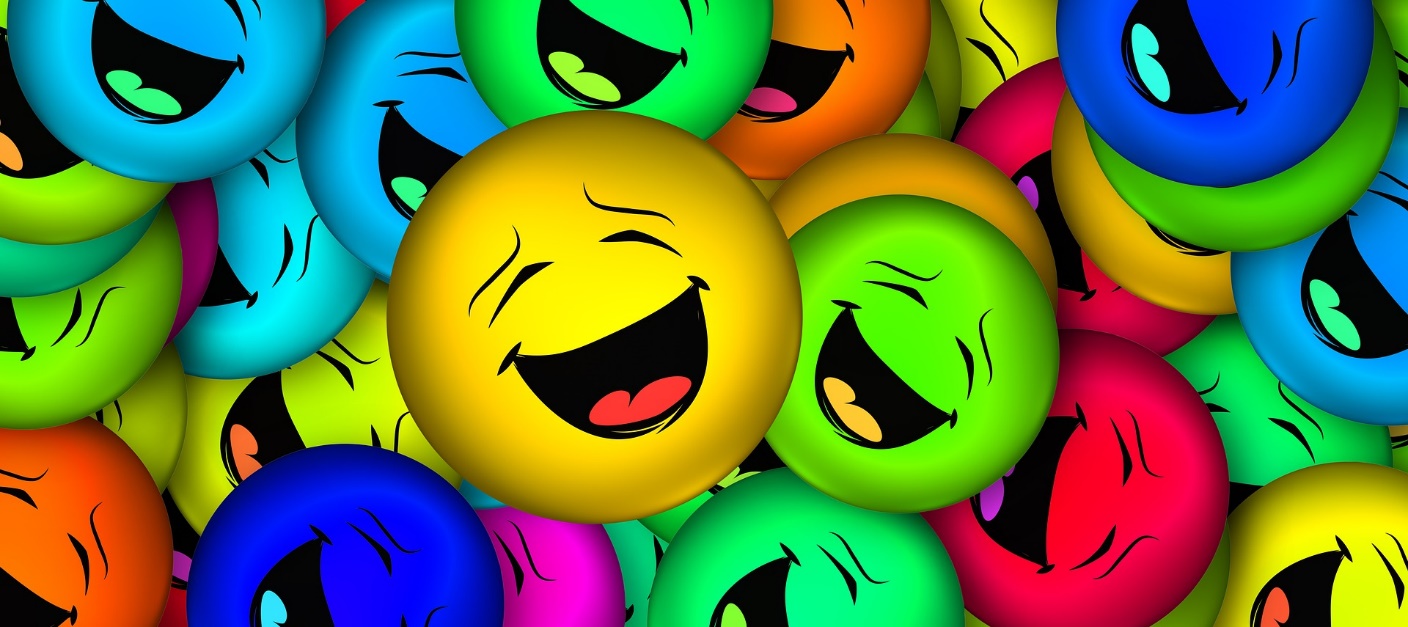